Horse Science
Height and Teeth
Height
How do we determine height?
In hands
1 hand = 4 inches
Measure to withers

Mature height of QH must be at least?
14.2 hands
How tall?
= 14 hands  x 4” + 2” = 58”
= 4 foot 10 inches
Teeth
Horse Cuts Baby Teeth

8 days
center incisors (top and bottom)
8 weeks
intermediates
8 months
corners
Teeth
Cups Go Out of Baby Teeth

1 year
centers (top and bottom)

1½ years
intermediates

2 years
corners
One to Three Years
Teeth
Horse Cuts Permanent Teeth

2½ years
Centers (top and bottom)

3½ years
Intermediates

4½ years
Corners

A five year-old horse is said to have what?
A "full mouth"
4 to 5 Years
Teeth
Cups Go Out of Permanent Teeth
6 years - lower centers
7 years - lower intermediates
8 years - lower corners
9 years - upper centers
10 years - upper intermediates
11 years - upper corners

An 11 yr-old horse is said to have a "smooth mouth" because all the cups are now gone.
7 to 15 Years
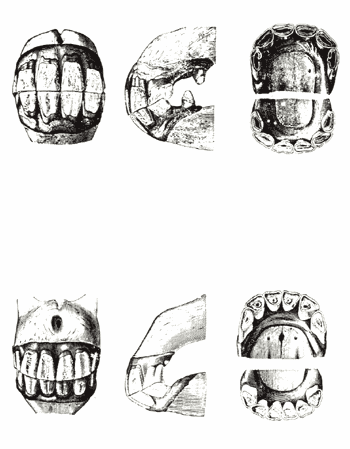 Teeth
7 and 11 year hook on the upper corners

Galvaynes groove 
appears on the upper corners when a horse is ~11 and gets longer with age
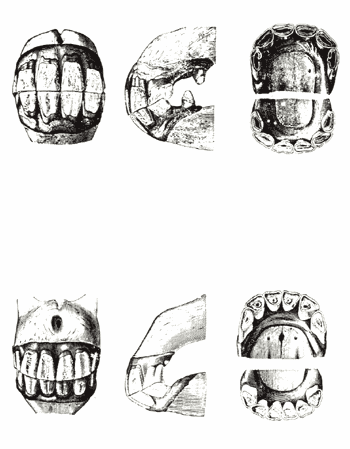 As Horse Gets Older
What happens?
Angle of incidence increases

Teeth wear down

Gums recede

Teeth become more triangular in shape
Teeth
Wolf Teeth
Located in front of molars
usually in the upper jaw
sometimes in lower as well

Canine Teeth
Between incisors and molars
Appear at 4-5 years
Almost always found in males
Only seen occasionally in females
Teeth
Number of Teeth

Young Horse
24 Temporary Teeth

Mares
36-38 - Mature Mouth
Depends on whether canines appear or not

Stallions
40-42 - Mature Mouth